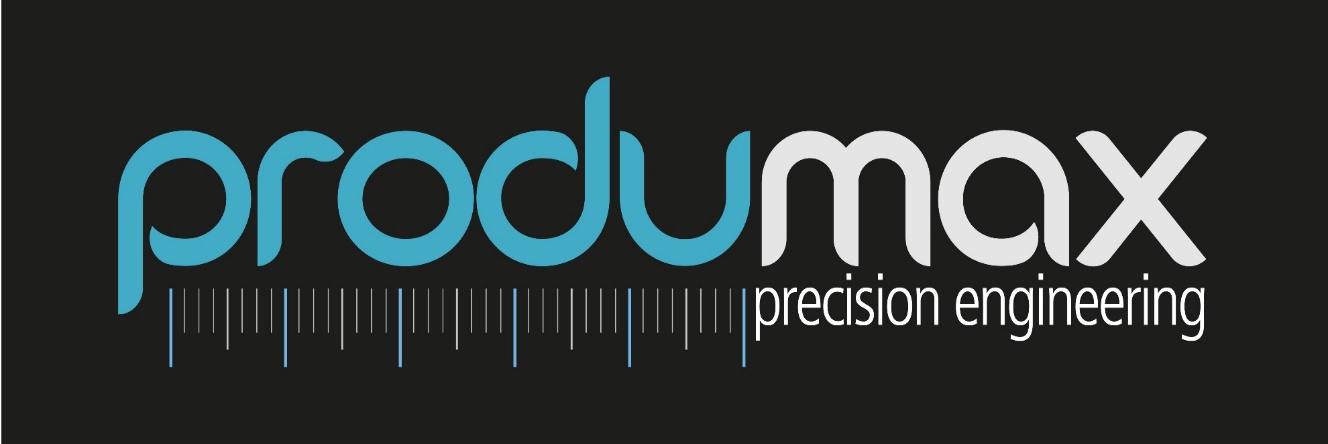 Global experts in flight control assemblies & components
1
[Speaker Notes: https://unsplash.com/photos/CTd5_C7p__8]
Values led, mission focussed, one vision
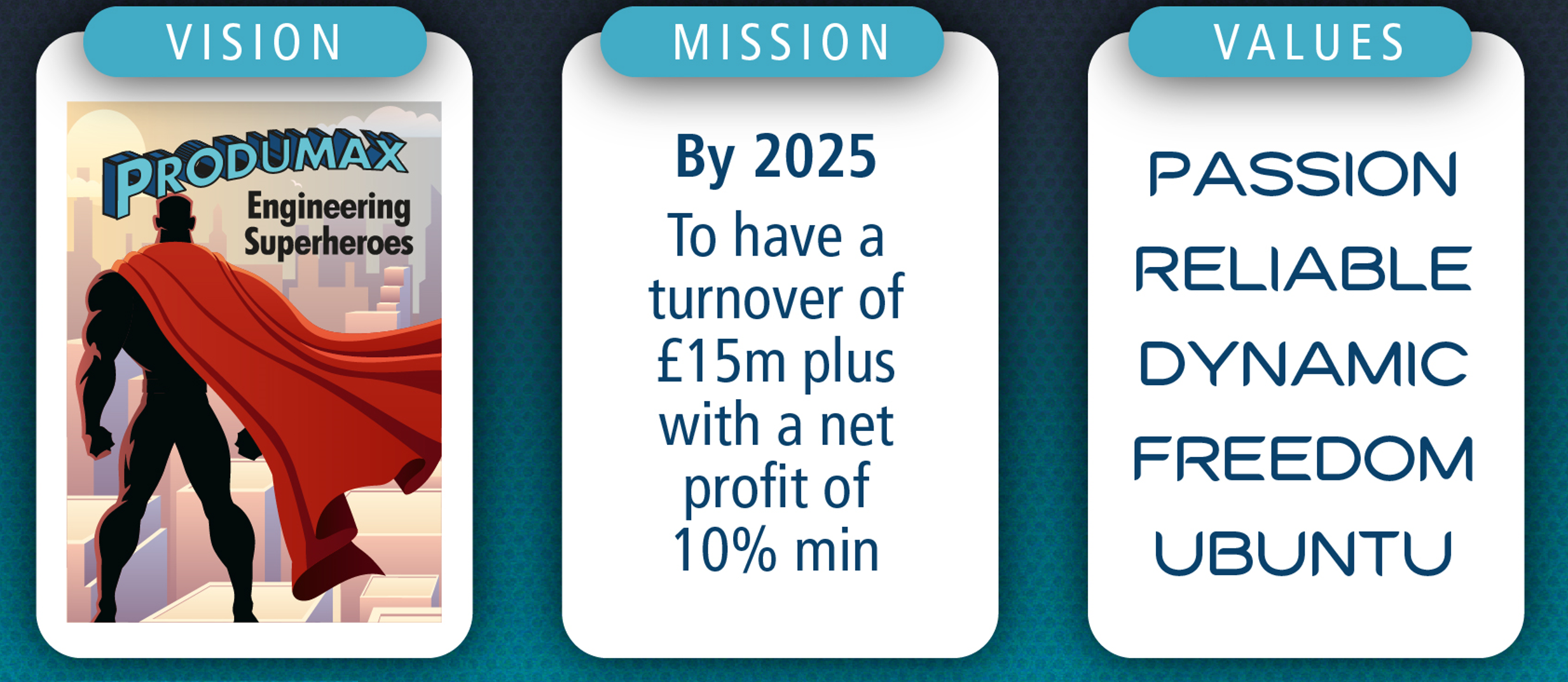 Produmax is…
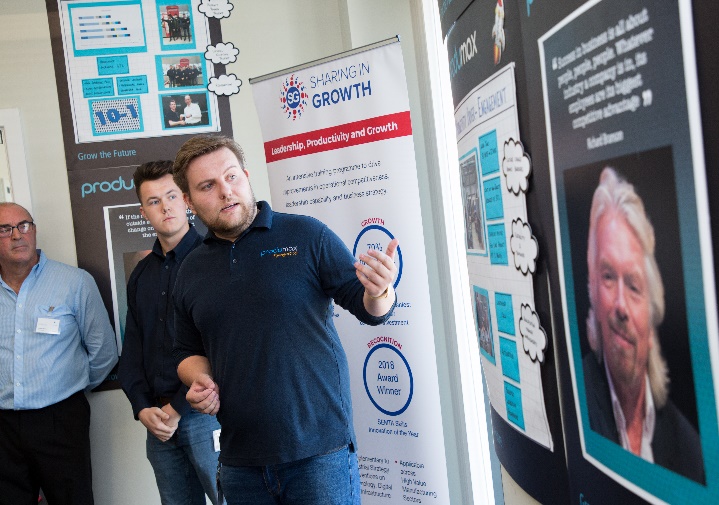 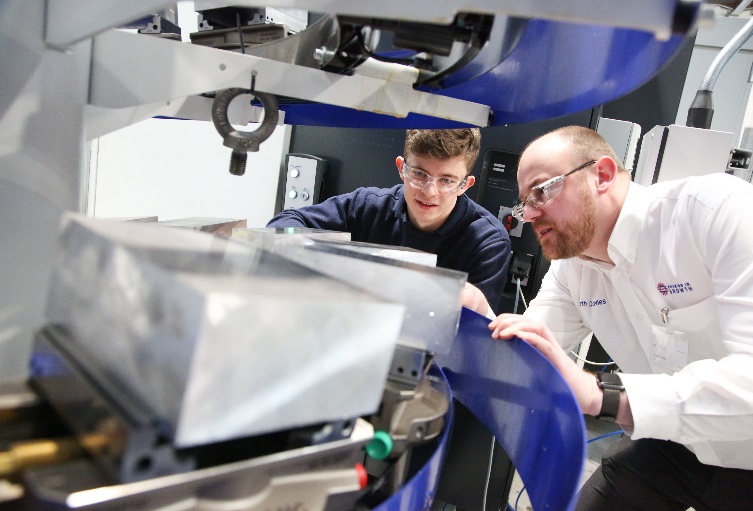 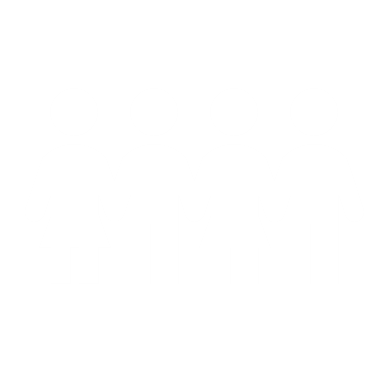 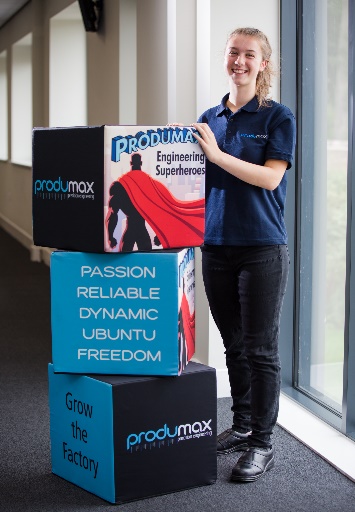 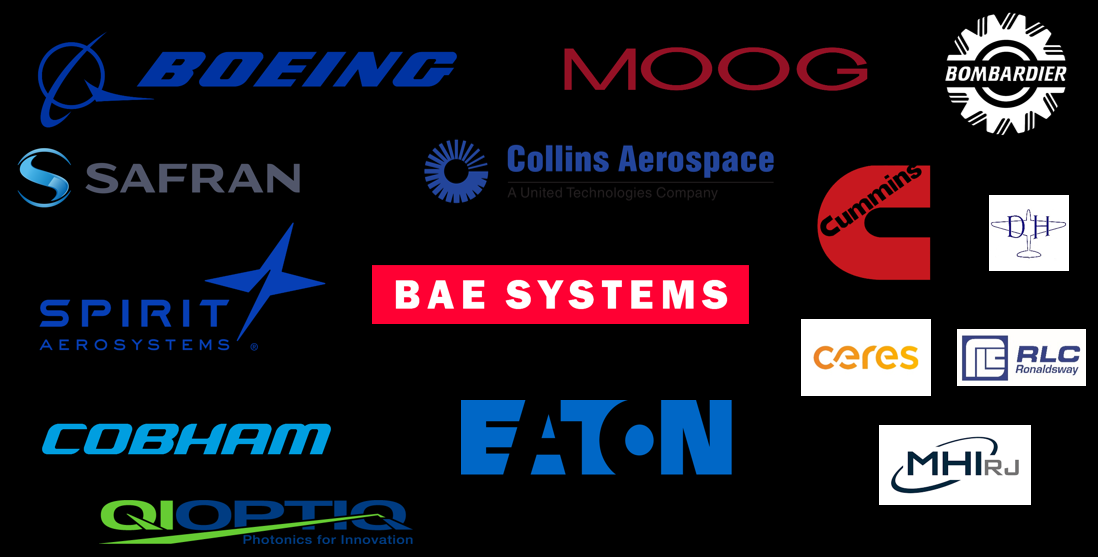 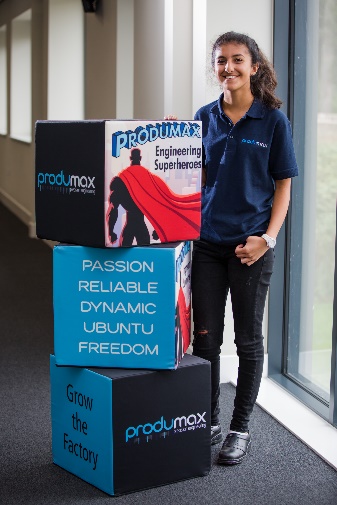 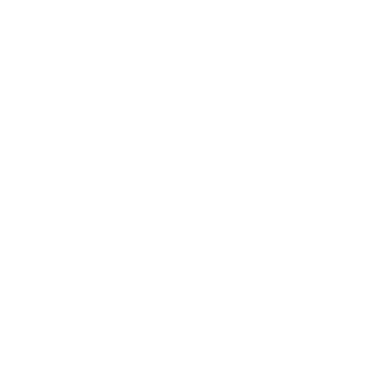 Engagement Driven
Technically Excellent
Young & Talented
Single Source
Adaptive machining, automation & robotics, digital twinning, complex products, APQP
Vision, mission and values led driving world class employee engagement
Award winning apprenticeship & leadership programmes creating diverse team with 40% under 35
Global supply of critical products across aircraft platforms. Premier bidder status at Boeing
3
[Speaker Notes: https://unsplash.com/photos/iLLgR2hjwFU
https://unsplash.com/photos/vWchRczcQwM
https://unsplash.com/photos/n4_Q2dDYy80
https://unsplash.com/photos/HJckKnwCXxQ]
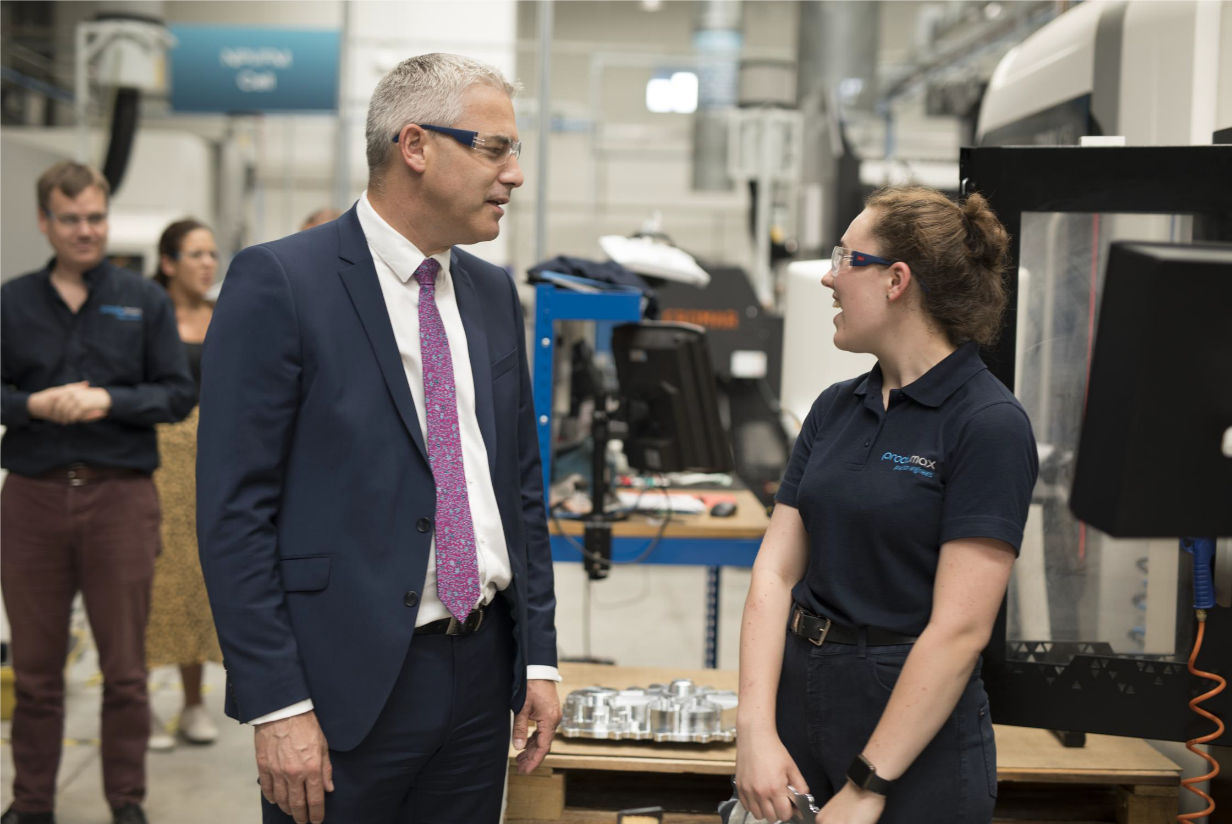 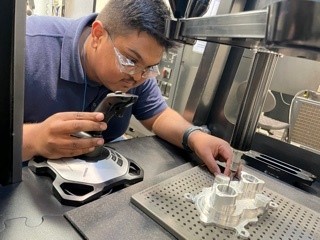 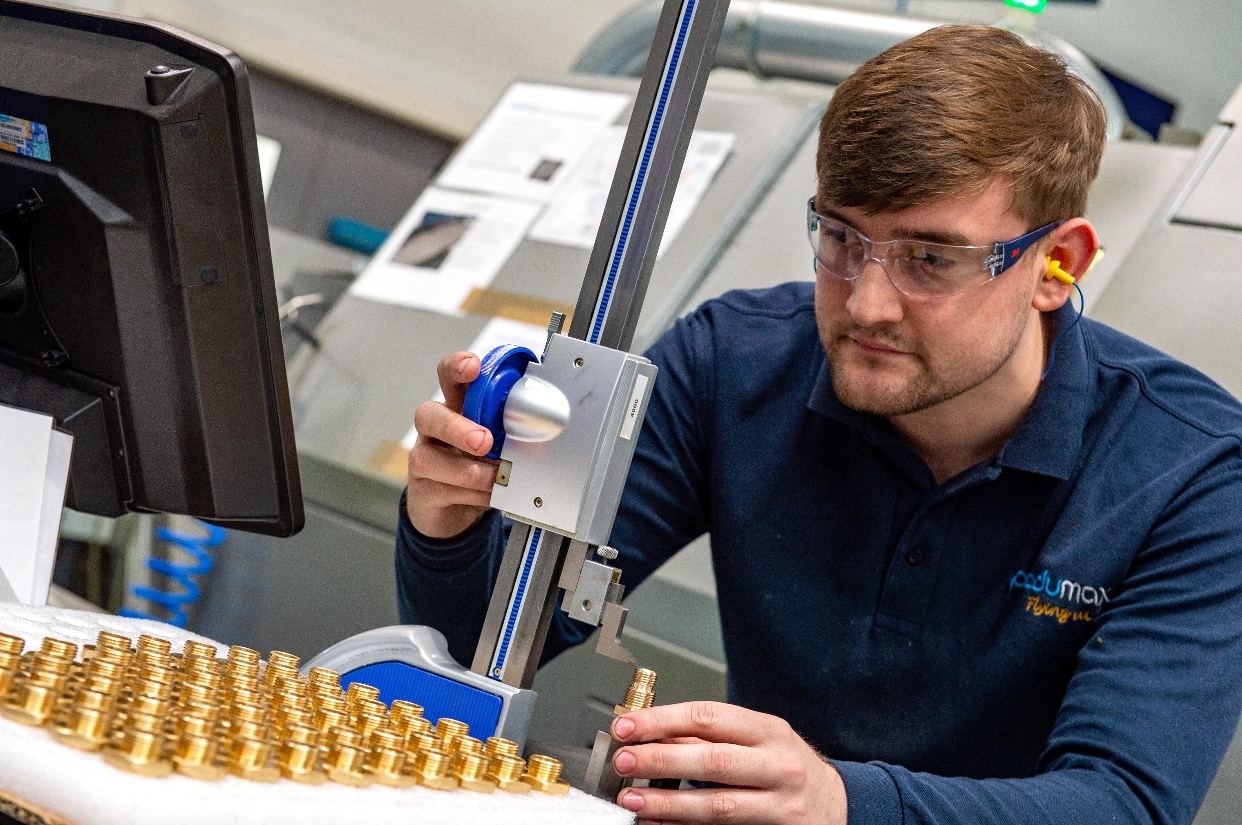 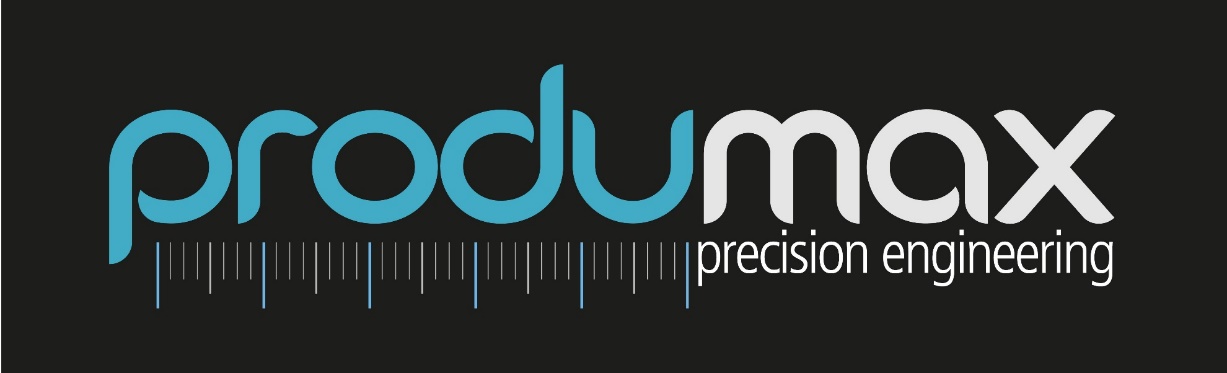 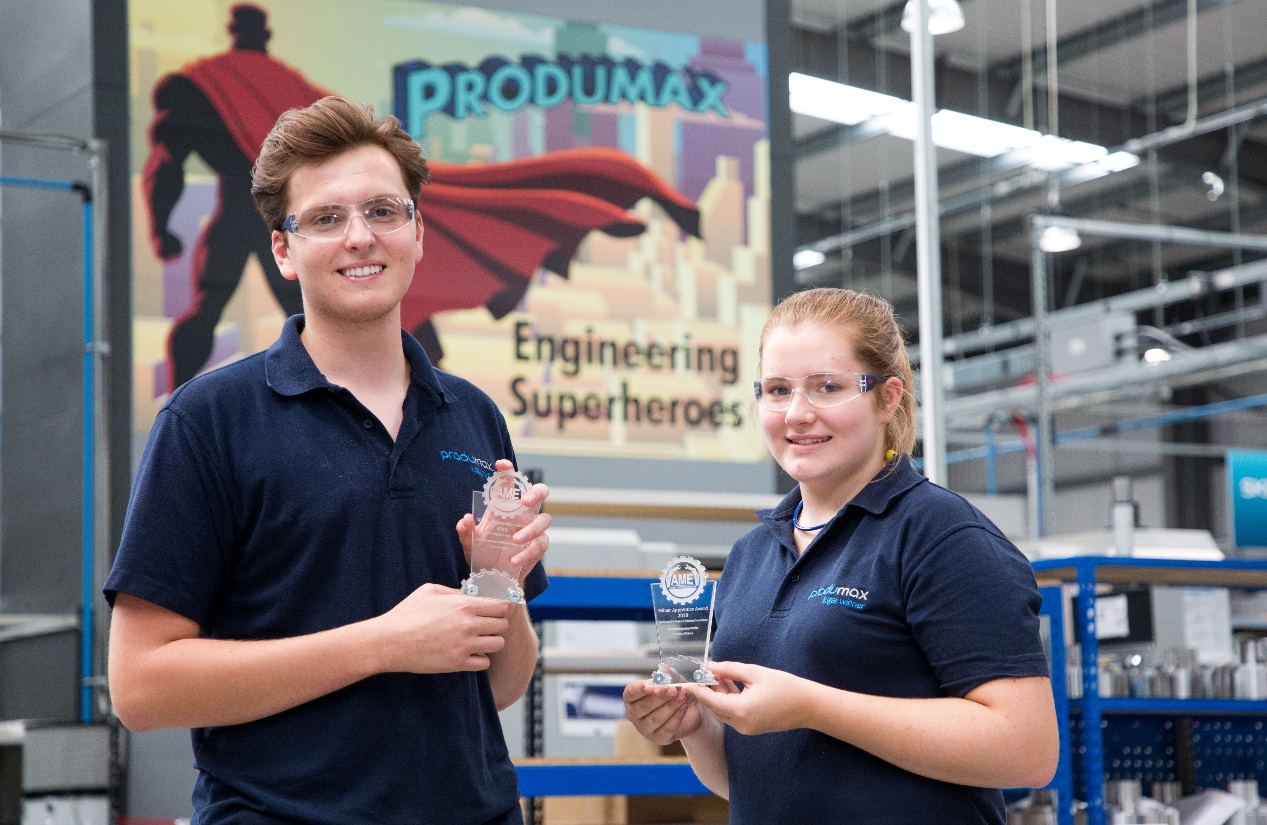 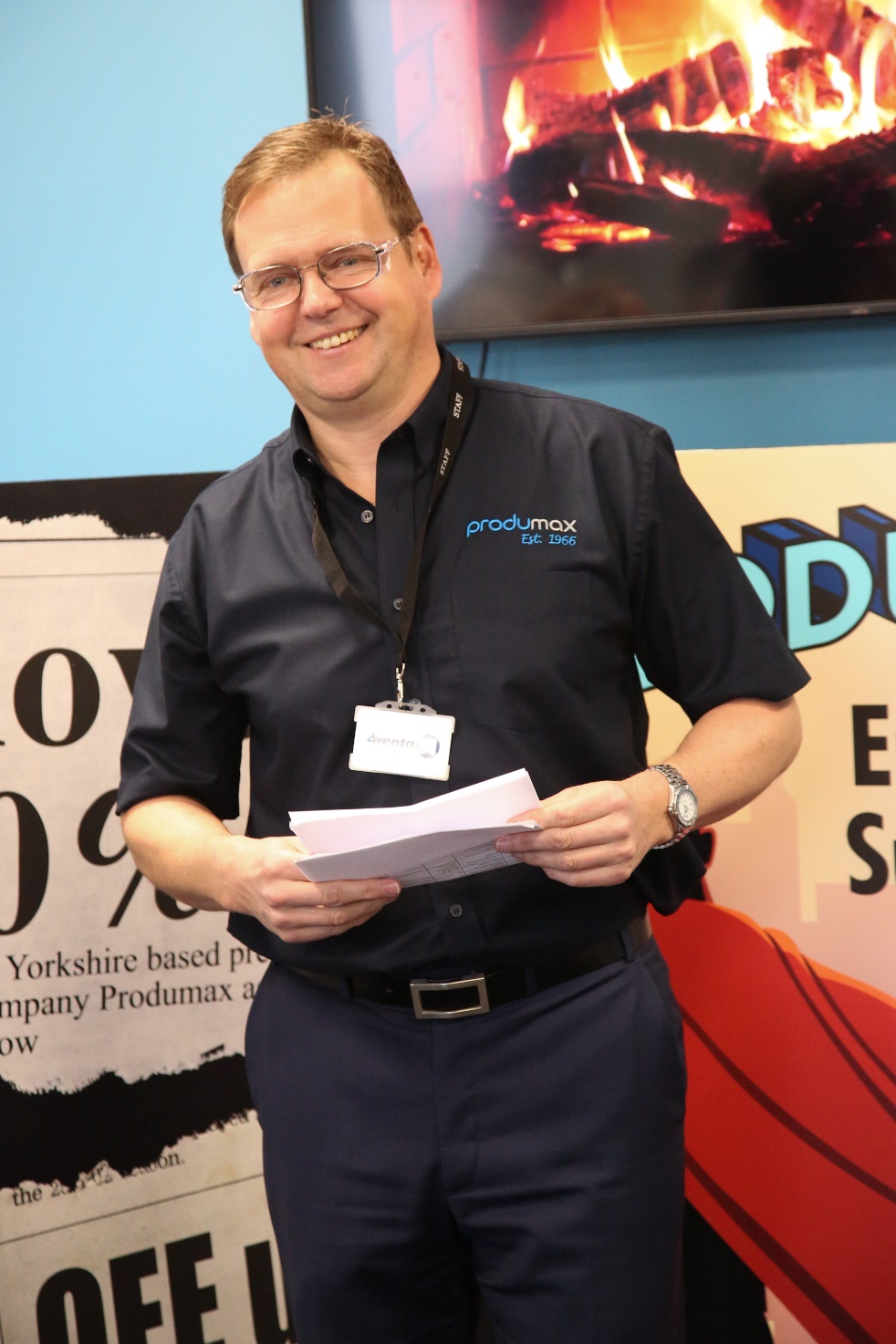 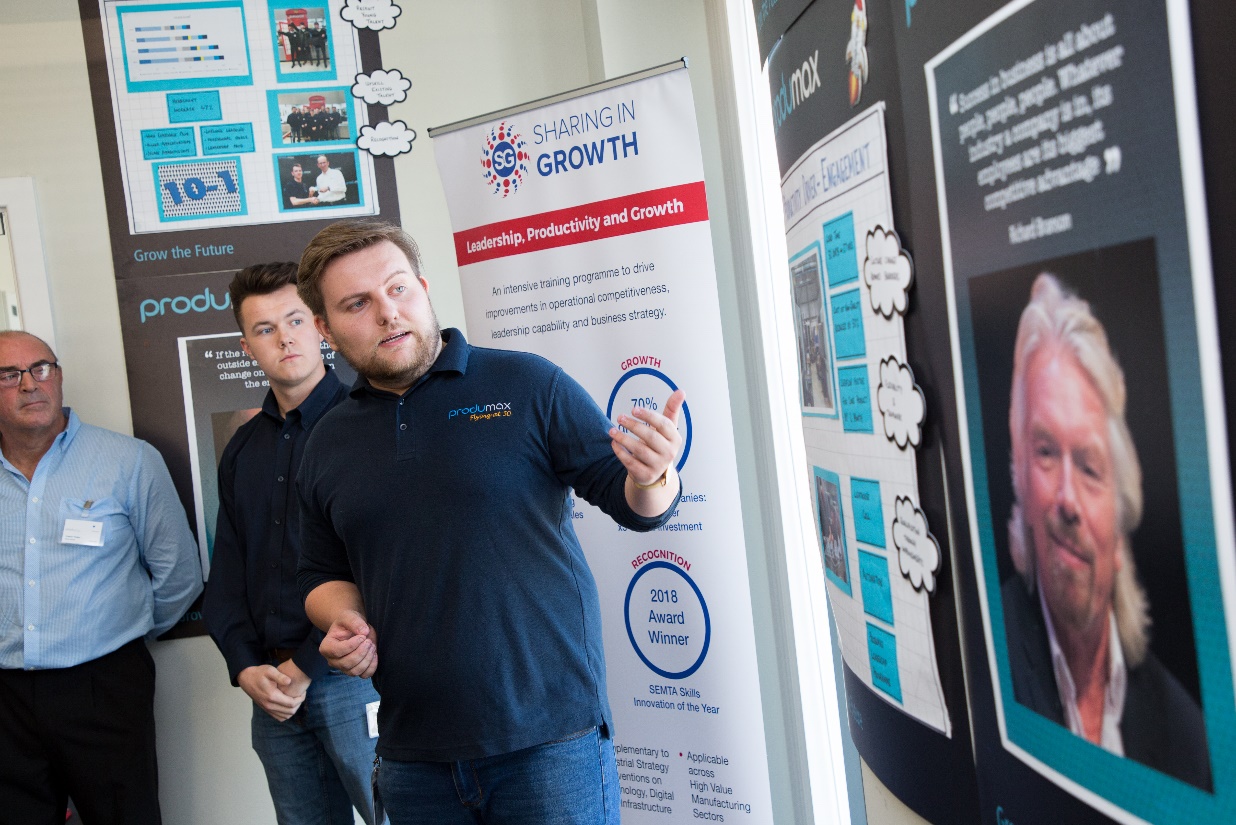